Gus Gets Lost
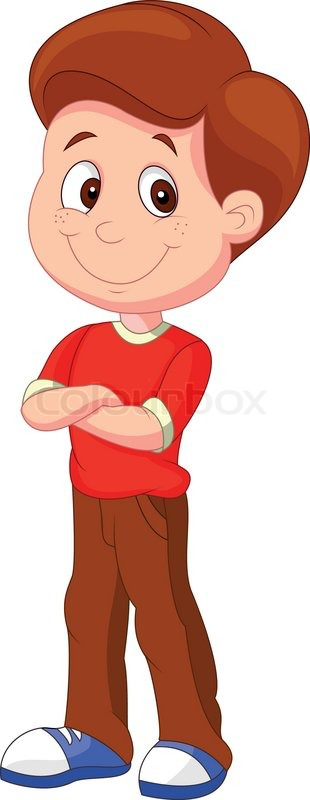 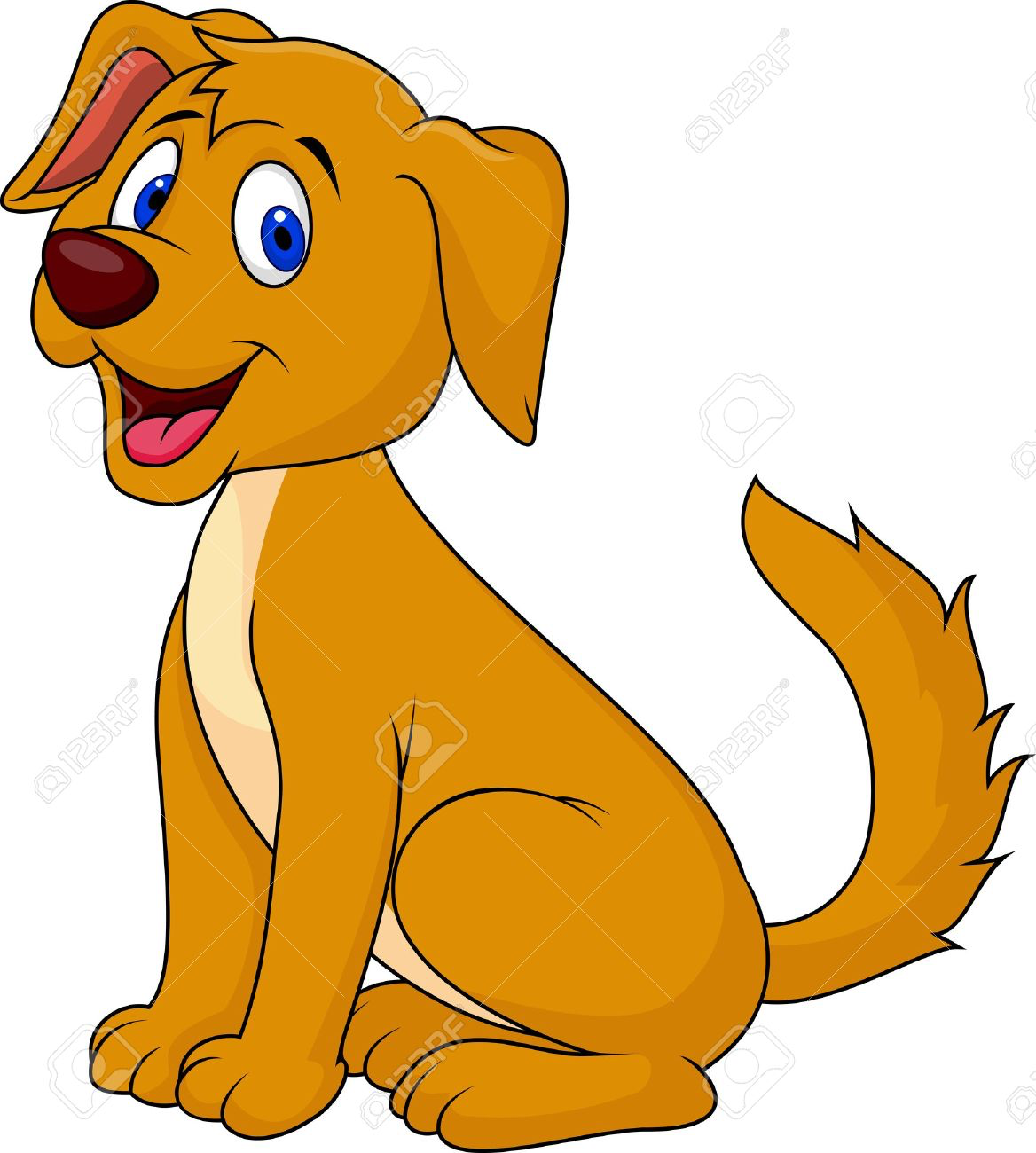 A decodable book by Hannah Locklear
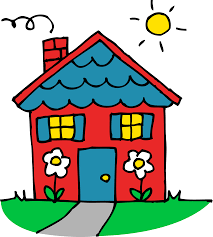 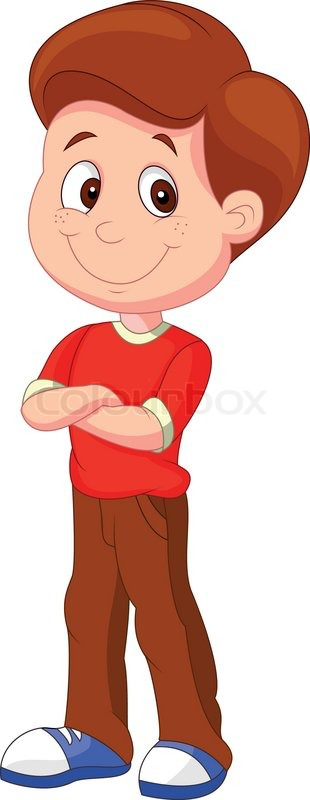 Sam has a pet dog. Gus the pup is big with fluff.
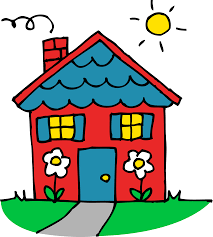 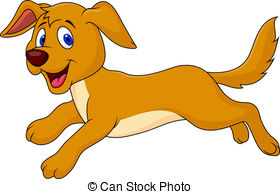 Sam lets him run. Gus runs and runs.
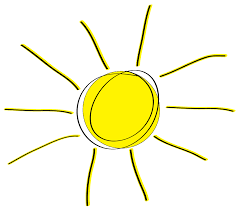 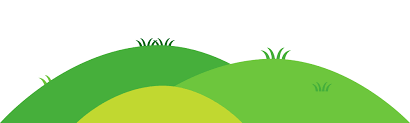 Sam lost his pup. He tops the hill. There is no Gus.
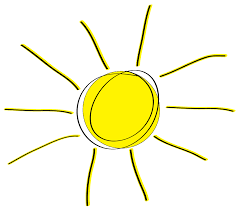 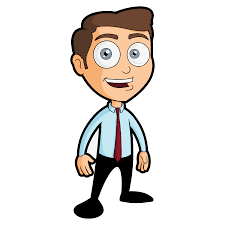 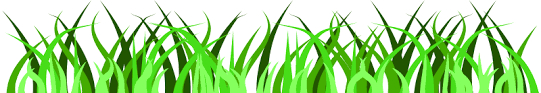 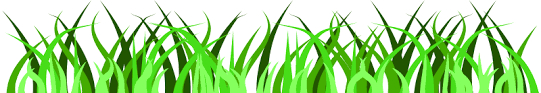 The man helps Sam yell. “Gus! Gus!”
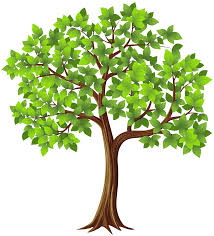 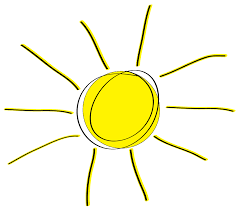 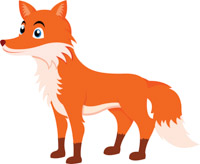 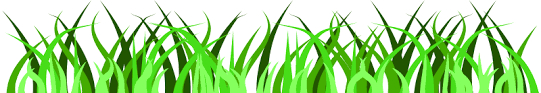 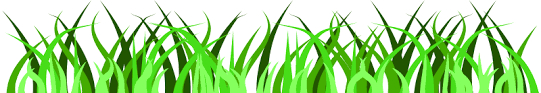 Gus spots a fox. He jumps! He jogs fast in the grass.
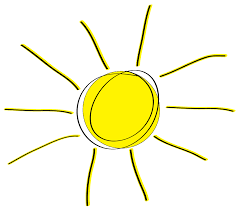 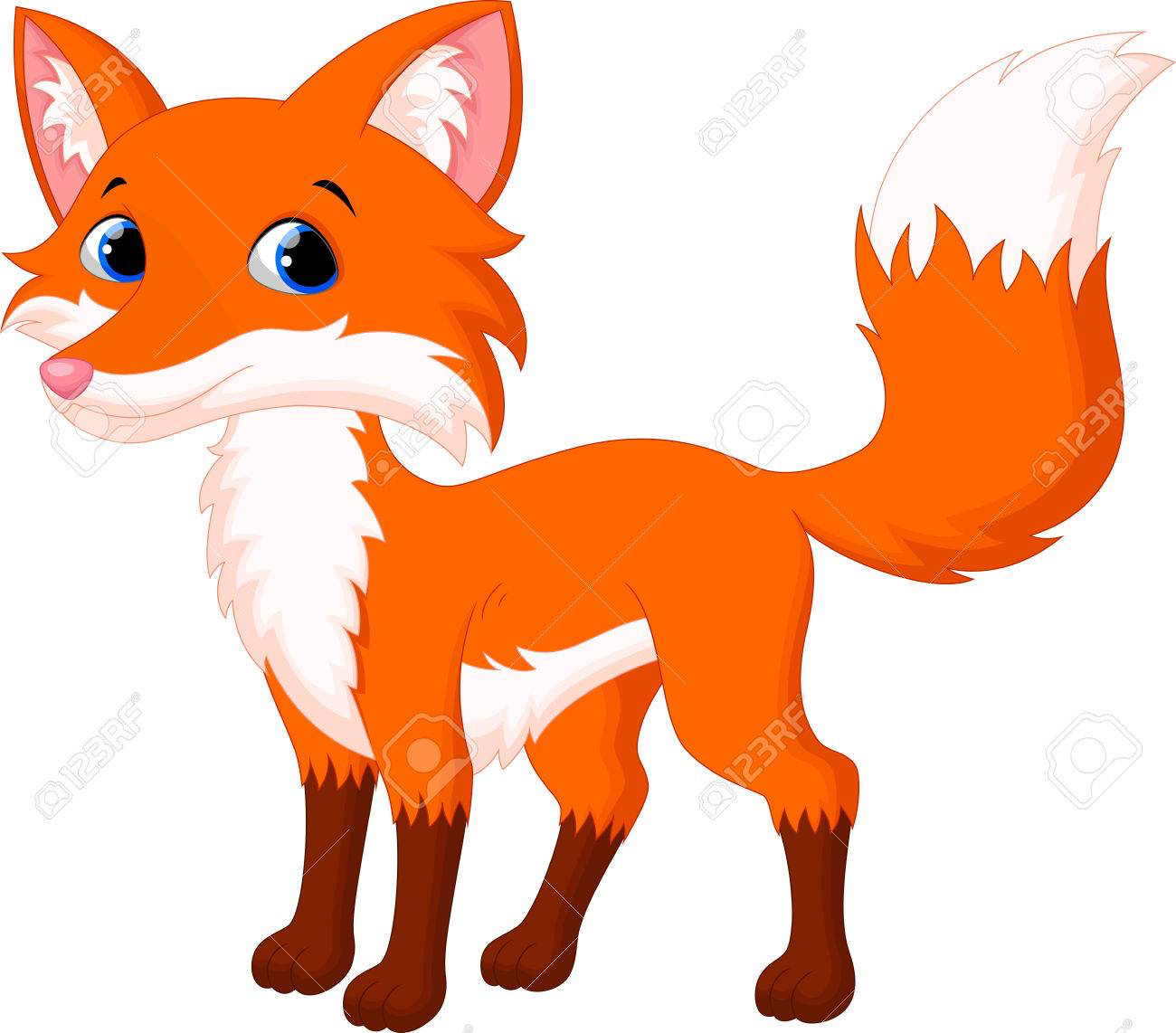 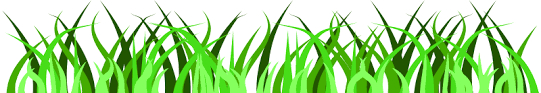 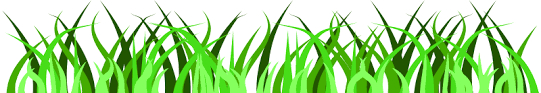 The fox trots to Gus! He is not bad. Gus is glad.
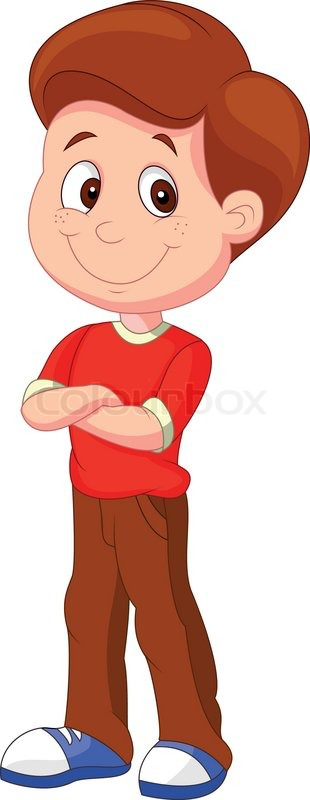 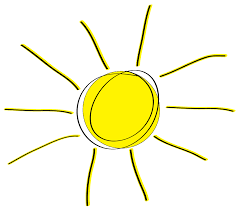 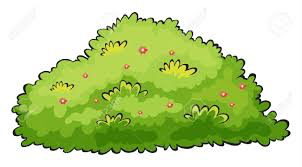 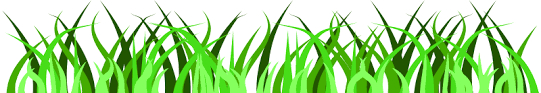 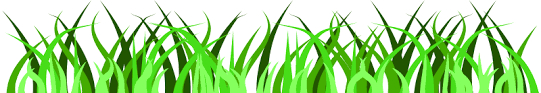 Sam spots his pup. Gus is by the shrub!
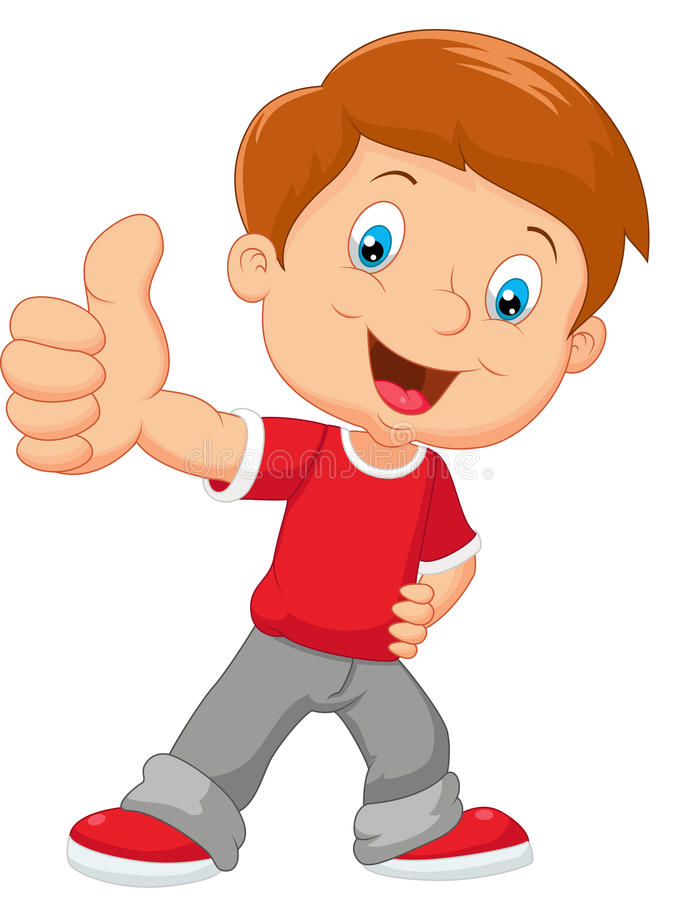 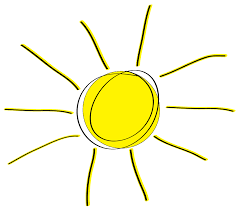 Gus is not lost! At last, Gus runs to Sam with bliss.